Tokugawa JapanBackground
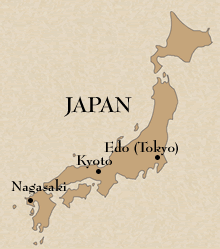 A civil war in 1467 began an era of disorder and rule by local war lords

Daimyos were feudal lords who controlled private armies of samurai warriors
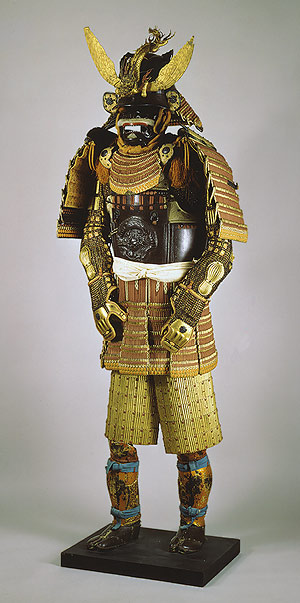 Tokugawa JapanRulers
Oda Nobunaga          (oh-dah  noh-boo-nah-gah)
A powerful daimyo who seized Japan’s capital in 1568
He believed in ruling the empire by force
Eliminated all enemies
Committed suicide when one of his powerful generals betrayed him
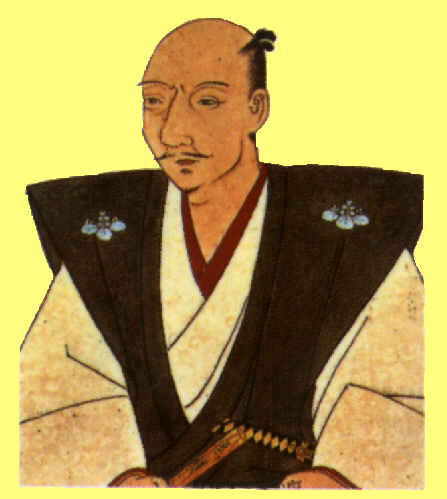 Tokugawa JapanRulers
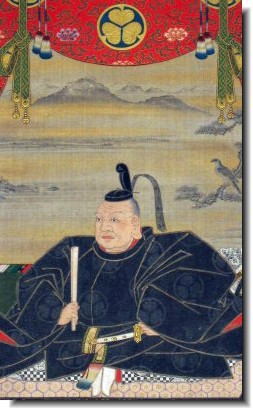 Tokugawa Ieyasu                
	 	    (ee-ye-ya-soo)
Became the shogun, or “sole ruler”, in 1603
Unified Japan
Maintained control of daimyo by requiring them to spend half their time living in Japan’s capital & holding their families hostage when they returned home to their lands
Founded the Tokugawa Shogunate (dynasty of shoguns that ruled unified Japan until 1867)
Tokugawa JapanForeign Policy
At first, welcomed foreigners
Began to dislike the influence that Christian missionaries had on Japanese culture (abandoning traditional beliefs & fear of uprising) 
Banned Christianity in 1612 and began to persecute all Christians
In 1639, began a “closed country policy”
Only one port remained open to foreigners, but only Dutch and Chinese traders were allowed
Japanese were forbidden from leaving Japan
Tokugawa JapanSociety
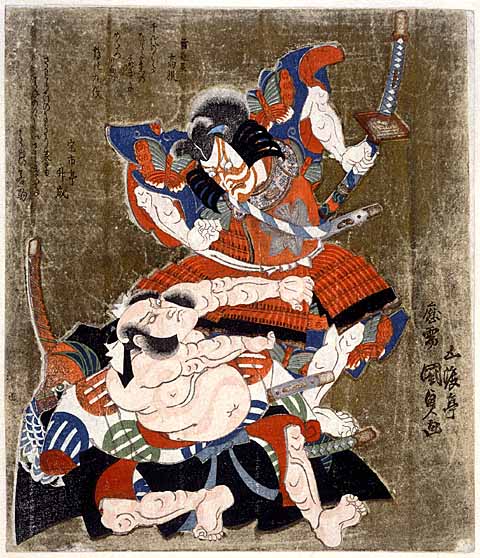 Confucian values emphasized agriculture, not business
Increased population and urbanization
Emperor (no power) , Shogun (military commander)
Daimyo (powerful landholding samurai)
Samurai (warriors)
Peasants, artisans
Merchants